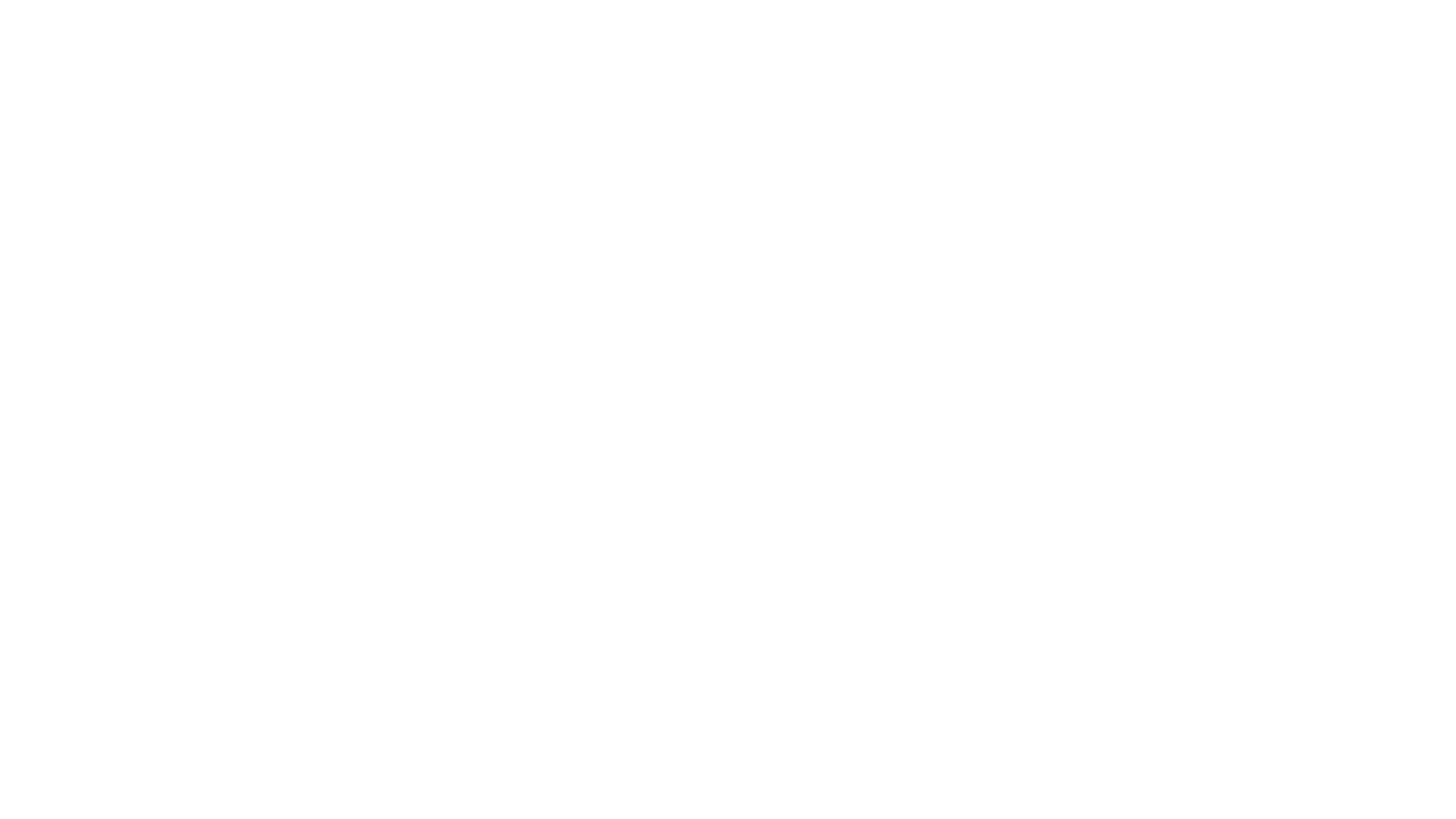 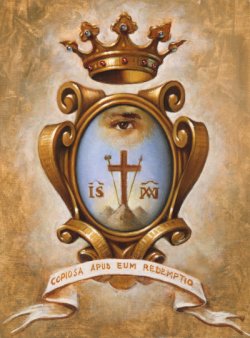 SECRETARIATS or FORMATION COMMISSIONS
WITNESSES OF THE REDEEMER:
In Solidarity for Mission 
to a wounded world
Secretariats or 
Formation Commissions
PRELIMINARY INDICATIONS

Concepts relating to the new Secretariat or Formation Commission of the new Provinces,Federations or Confederations:
“Common" formation is becoming more and more necessary in the CSSR,
The Provincial Statutes, or those of the new Unit, determine the organization of the Secretariat or Formation Commission (Gen. Stat. 0114),
The Secretariat or Commission is a CONSULTATIVE, non-executive body at the service of the Unit to which it corresponds,
Collegiality and Solidarity among the Units and formandi regulate relationships,
The participation of the laity is becoming increasingly important,
The Secretariat or Commission must accompany the eight (8) stages of formation,
Other more specialized Commissions or teams may be necessary: Vocational Ministry, Ongoing Formation, etc....,
Close collaboration with the Conference Coordinator and Secretariat is necessary.
Secretariats or Formation Commissions
CONFIGURATION OF THE SECRETARIAT OR COMMISSION:

In the process of becoming a Province, Federation or Confederation, it is essential, as soon as possible, to organize the Secretariat or Formation Commission.

Among the responsibilities of the Secretariat or Formation Commission are:
The elaboration of the Ratio, Directories and Redemptorist Formation Programs,
It take into account if there is already a Ratio Formationis of the Conference. It may be necessary to establish common programs for some stages.
It propose an organization of stages, houses, study centers and formation programs for the new reality (Brothers and Adult Vocations),
It respects a certain flexibility in the first years of Restructuring, always considering the persons (formandi) and their processes,
It clarifies some stages that may need to be established by region, country, languages, etc....,
It establishes a program of meetings, gatherings, courses, celebrations for the formators and/or formandi,
It organizes a course of Continuing Formation for formators each year
Secretariats or Formation Commissions
RESPONSIBILITIES OF THE SECRETARIAT OR THE FORMATION COMMISSION:

It accompanies each stage, house, formandi and formators of formation. 
It elaborates the criteria for acceptance, accompaniment and evaluation of formandi.
It proposes new candidates for formation agents.
It proposes different ways for the preparation and the continuing formation of the formation agents.
It accompanies the Government of the Unity or Unites in the visits to the formation houses. 
It prepares a report on Formation in the Unit(s) to the Chapter and if necessary, offers a plan for the reconfiguring the houses, stages, etc., of formation. 
It animates and produces resource materials and maintains a library (physical and digital) of formation materials (documents, videos, "tools for formators", etc.).
It establishes the annual rhythm of meetings, gatherings and actions (logistics) in relation to Formation. 
It collaborates with other Secretariats or Commissions: Spirituality, Evangelization, Communications, etc
It prepares an annual budget for the Secretariat and for Formation 
It is a consultative body for the specialization formation of confreres.
The Secretariat or Commission, if it is to be effective, should not be too large.
The Secretariat must be a proactive body, that is, one that takes initiatives in reflecting on formation needs and is creative in presenting new ideas to the superiors.